Az informatika általános fogalmai
 SNJ
Informatika: Az informatika önálló tudományág, amely az információk
megszerzésével
feldolgozásával
tárolásával
továbbításával foglalkozik. 
Ezt a tevékenységet főként számítógépeken végzik.

Adat: Tények, fogalmak olyan megjelenési formája, amely alkalmas emberi eszközökkel történő értelmezésre, feldolgozásra, továbbításra. 

Információ: Az adatnak tulajdonított jelentés.

Jel: Az információkat jelek segítségével rögzítjük. Lehet fizikai, kémiai vagy egyéb folyamat. A számítástechnikában lehet: elektromos áram, mágneses impulzus, rádióhullám, lézersugár.
A jelekkel rögzített információkat csak akkor értjük, csak akkor tudjuk „venni”, ha ismerjük a jelek jelentését. A betűket például csak akkor értjük, ha tudunk olvasni. 

Jel fajtái:
Analóg: legtöbbször folyamatos fizikai mennyiség jeleníti meg, pl. hang
Digitális: véges sok, megkülönböztethető értéket vehetnek fel pl. számok, betűk, stb.
Az informatika általános fogalmai
 SNJ
Csatorna: Az a fizikai, kémiai vagy egyéb közeg, amelyben az információ továbbítása végbemegy.
Kód: A kód megállapodás szerinti jelek vagy szimbólumok rendszere, mellyel valamely információ egyértelműen megadható. 
Kódolás: A kódolás valamely információ átalakítása egyezményes jelekké. 
Dekódolás: a közlő által választott kód "megfejtése", amelynek két feltétele van:
a fogadónak ismernie kell a közlő által választott kódot (ellenkező esetben közvetítő eszközt vagy személyt kell igénybe vennie)
az üzenet jelentéstartalmának azonosnak kell lennie a közlő és a fogadó számára 
Az információ mennyiségének mértékegysége: a bit (bináris digit)
a legkevesebb információt hordozó egység.
Egy bit-nyi információ, egy olyan kérdésre adott válasz, amelyre csak igennel vagy nemmel válaszolhatunk.
Kettes számrendszerben: 0 nem (vagy ki), 1 igen (vagy be)
Az információtárolás egysége a 8 bitből álló bájt. (byte)
Az informatika általános fogalmai
 SNJ
1 kB (kilobyte) = 1024 byte
1 MB (megabyte) = 1024 kB
1 GB (gigabyte) = 1024 MB

A kettes számrendszer:
A bináris (2-es) számrendszer alapszáma a 2. Ebben két számjegyet használunk: 0 és 1.
A helyiértékek 2 hatványai:



Átváltás bináris számrendszerből decimális számrendszerbe:

1011=1*1+1*2+0*4+1*8=11

101011=1*1+1*2+0*4+1*8+0*16+1*32=43

Átváltás decimális számrendszerből bináris számrendszerbe:
1024
210
512
29
256
28
128
27
64
26
32
25
16
24
8
23
4
22
2
21
1
20
75=xxxxxx
75:64=1 maradék 11, leírom az 1-et :1
11:32=0 maradék 11, leírom a 0-t: 01
11:16=0 maradék 11, leírom a 0-t: 001
11:8=1 maradék 3, leírom az 1-et: 1001
3:4=0 maradék 3, leírom a 0-t: 01001
3:2=1 maradék 1, leírom az 1-et: 101001
Leírom a maradék 1-et is: 101001
31=xxxxx
31:16=1 maradék 15, leírom az 1-et :1
15:8=1 maradék 7, leírom az 1-et: 11
7:4=1 maradék 3, leírom az 1-et: 111
3:2=1 maradék 1, leírom az 1-et: 1111
Leírom a maradék 1-et is: 11111
Elküldendő
adat             Fogadás
Cselekvés,
visszajelzés    Vett adat
Elküldött-megérkezett
ÜZENET
Kódolás       Elküldés
Fogadás       Dekódolás
Üzenetet küldő
CSATORNAZAJ
Üzenetet vevő
Az informatika általános fogalmai
 SNJ
Kommunikáció: Az információ továbbítása. 

A kommunikáció általános modellje:
Kommunikáció fajtái:
 egyirányú
 kétirányú (azon belül egyidejű és késleltetett)
Az informatika általános fogalmai
 SNJ
Gyakorló feladatok:

Számítsd ki a hiányzó adatokat!
1,71*108




2,14*107




20972



20,48
4,19*106




5,24*105




512







4,8*10-4
16384




2048







1,93*10-3



1,9*10-6
8192










1



9,7*10-4



9,5*10-7
8000


7,81


7,6*10-3


7,4*10-6
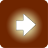 MEGOLDÁS
Az informatika általános fogalmai
 SNJ
Gyakorló feladatok:

A táblázat segítségével fejtsd meg az alábbi mondatot!
… 16 11 23 … 25 46 45 23 … 52 15 … 25 11 33 21 33 … 15 56 61 43 61 25
V  A  K      T   Y  Ú  K       I  S       T  A   L  Á  L       S  Z  E  M  E  T
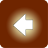 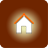 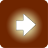 MEGOLDÁS
Az informatika általános fogalmai
 SNJ
Gyakorló feladatok:

Kösd össze ugyanazokat a számokat!
123

1011101 

74

110111 

111011000 
55

1001010 

472

93

1111011 
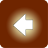 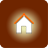 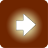 MEGOLDÁS
Az informatika általános fogalmai
 SNJ
Gyakorló feladatok:

Keresd meg a meghatározások megfelelőit!
Információ átadás, információcsere.
KOMMUNIKÁCIÓ
Képszerű, stilizált vagy szimbolikus lehet.
JEL
Új ismeretet jelenthet.
INFORMÁCIÓ
Egy jelrendszerben ábrázolt jelek sorozata.
ADAT
Ezen megy át az üzenet.
CSATORNA
Ő küldi az üzenetet.
ADÓ
Üzenetet zavaró tényező.
ZAJ
Jelek egy meghatározott szabályrendszer szerinti, másik jelrendszerbeli jelekké alakítása
KÓDOLÁS
Az információmennyiség  mértékegysége
BIT
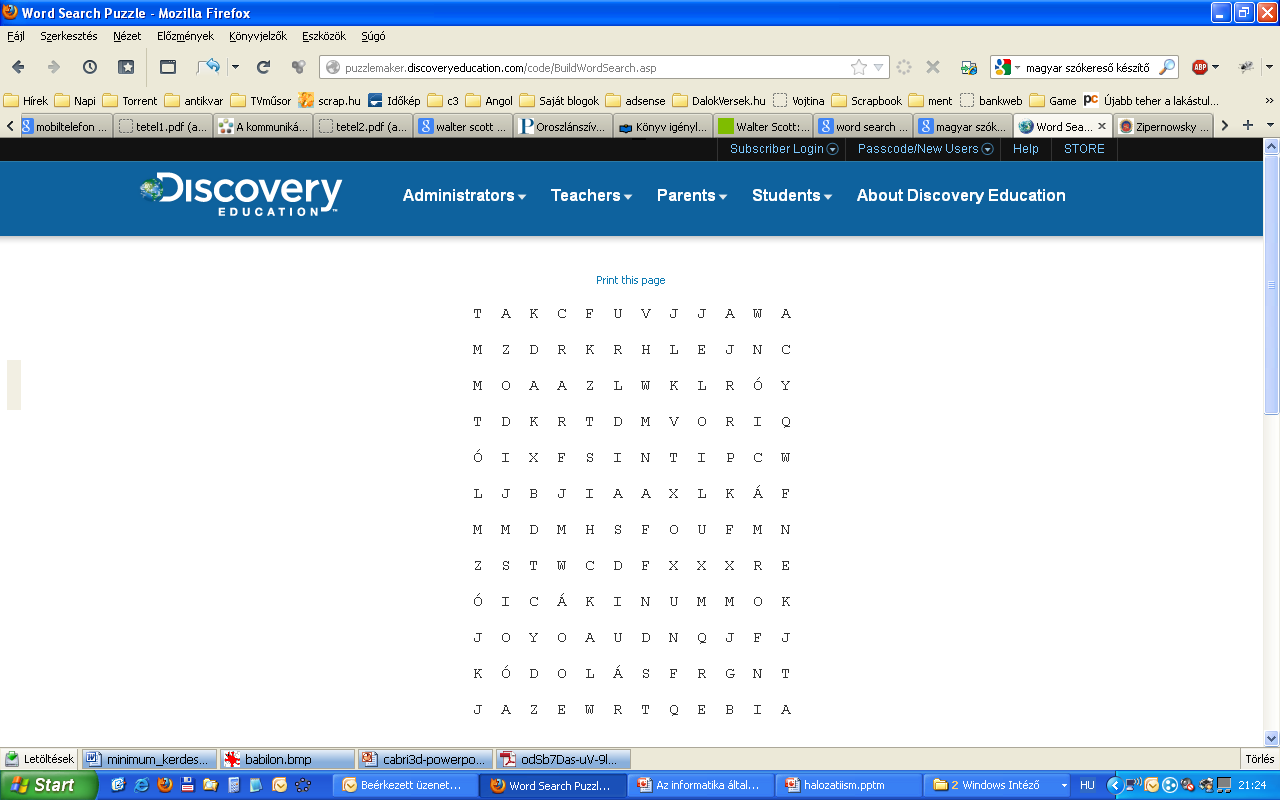 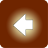 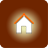 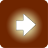 MEGOLDÁS
Az informatika általános fogalmai
 SNJ
Gyakorló feladatok:

Rajzold le a mobiltelefon kommunikációs modelljét!
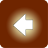 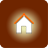 MEGOLDÁS